Assessment of radioisotopes production in IFMIF-DONES Test Cell
F.Mota*, M.I. Ortiz,  E. López-Melero, I. Porras, J. Praena, M. Alcantud,  N. Ballesteros, A. Dilla, E. Fernández, J.Gallo, J.C. Marugan, C. Prieto, I. Cobo, O. Oliva, D. Terán
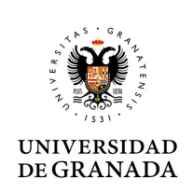 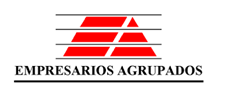 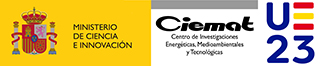 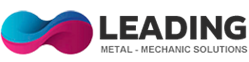 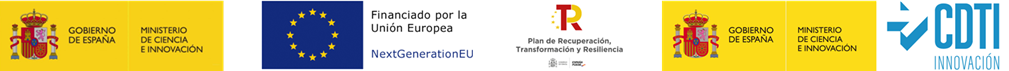 Index
Why use IFMIF-DONES for Radioisotope production
Assessment of the 99Mo production in IFMIF-DONES
High level requirements of the RadioIsotope Production Device (RIPD)
Proposals of concepts design for the RIPD
99Mo assessment production considering the first RIPD mockups
Radioisotope production device vs Neutron Spectral Shifter
Conclusions and Future works
Index
Why use IFMIF-DONES for Radioisotope production
Assessment of the 99Mo production in IFMIF-DONES
High level requirements of the RadioIsotope Production Device (RIPD)
Proposals of concepts design for the RIPD
99Mo assessment production considering the first RIPD mockups
Radioisotope production device vs Neutron Spectral Shifter
Conclusions and Future works
Why use IFMIF-DONES for Radioisotope production
99Mo is the precursor of Technetium-99m (99mTc), which is used for radiopharmaceutical applications
99Mo is currently produced in nuclear fission reactors as a by-product of 235U fission.
However, a global shortage of 99Mo emerged in the late 2000s because of the frequent shut down due to extended maintenance periods of the main reactors for 99Mo production: NRU Chalk River Reactor (Canada) and the High Flux Reactor (HFR) at Petten (The Netherlands).
Why use IFMIF-DONES for Radioisotope production
An alternative of 235U fission method is to irradiate directly Molybdenum to produce 99Mo. It is produced by two ways  the  98Mo(n,γ)99Mo and 100Mo(n,2n)99Mo reactions.
However the 100Mo(n,2n)99Mo cross section has a threshold energy at about 7 MeV then this way of production is not reached by conventional reactors.
Neutron Energy of Fission below 7  MeV
DONES neutron source up to 55 MeV
Ratio
Ratio
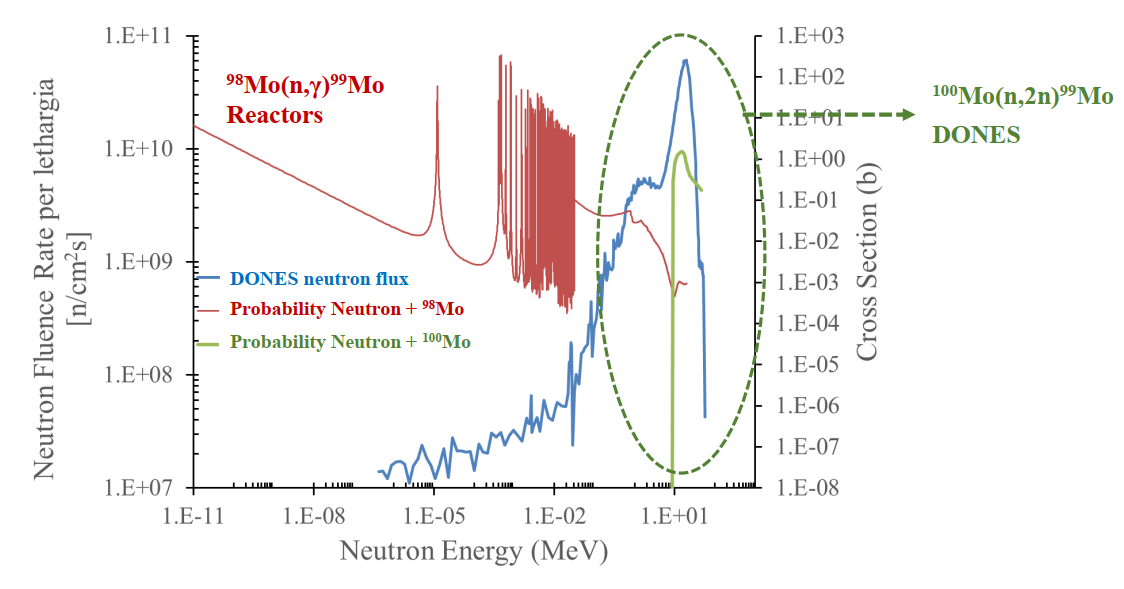 1.17 %
1.17 %
98Mo(n, γ)99Mo
98Mo(n, γ)99Mo
98.83 %
98.83 %
100Mo(n, 2n)99Mo
100Mo(n, 2n)99Mo
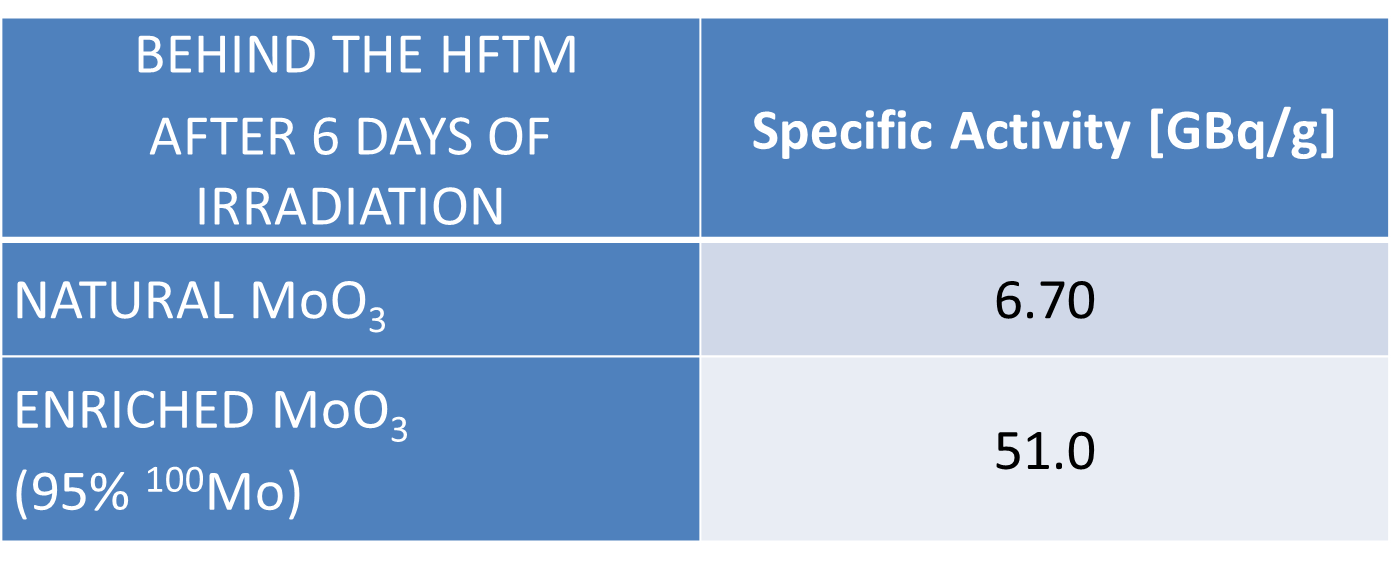 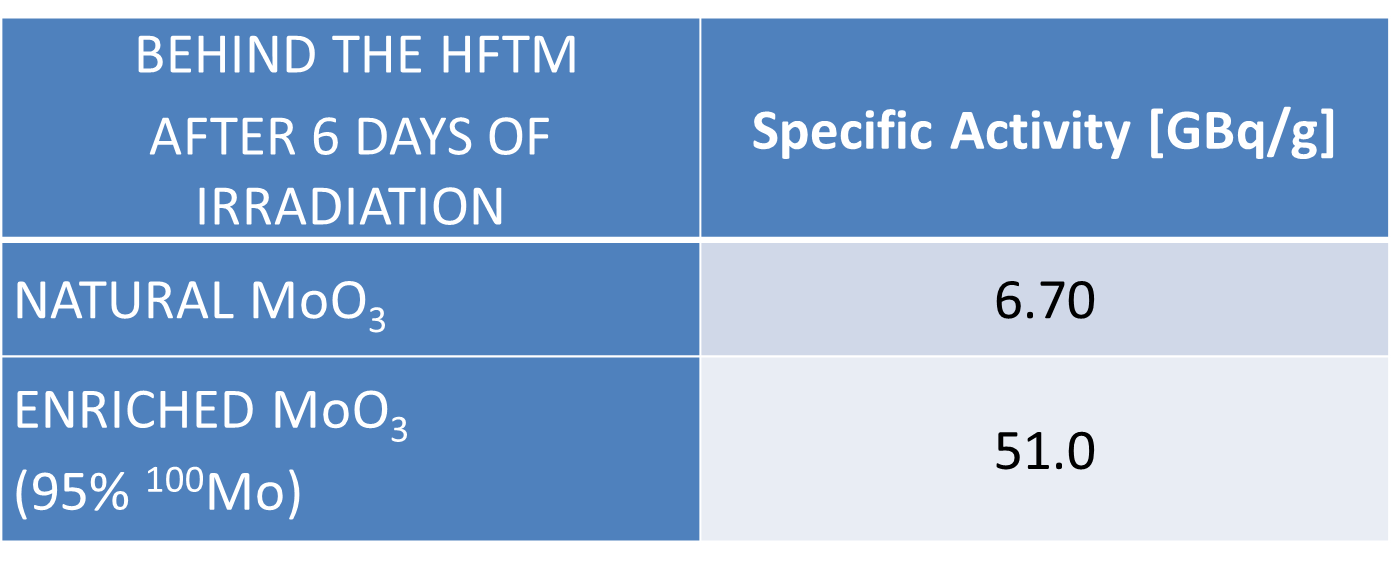 Taking into account that only there is a 9.82 % of 100Mo in a natural composition, higher amount of 99Mo could be obtained enriching the Molybdenum in 100M.
Taking into account that only there is a 9.82 % of 100Mo in a natural composition, higher amount of 99Mo could be obtained enriching the Molybdenum in 100M.
Index
Why use IFMIF-DONES for Radioisotope production
Assessment of the 99Mo production in IFMIF-DONES
High level requirements of the RadioIsotope Production Device (RIPD)
Proposals of concepts design for the RIPD
99Mo assessment production considering the first RIPD mockups
Radioisotope production device vs Neutron Spectral Shifter
Conclusions and Future works
Assessment of the 99Mo production in IFMIF-DONES
Irradiation time determination of the molybdenum samples of MoO3
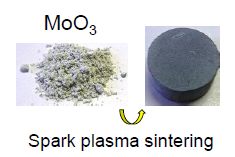 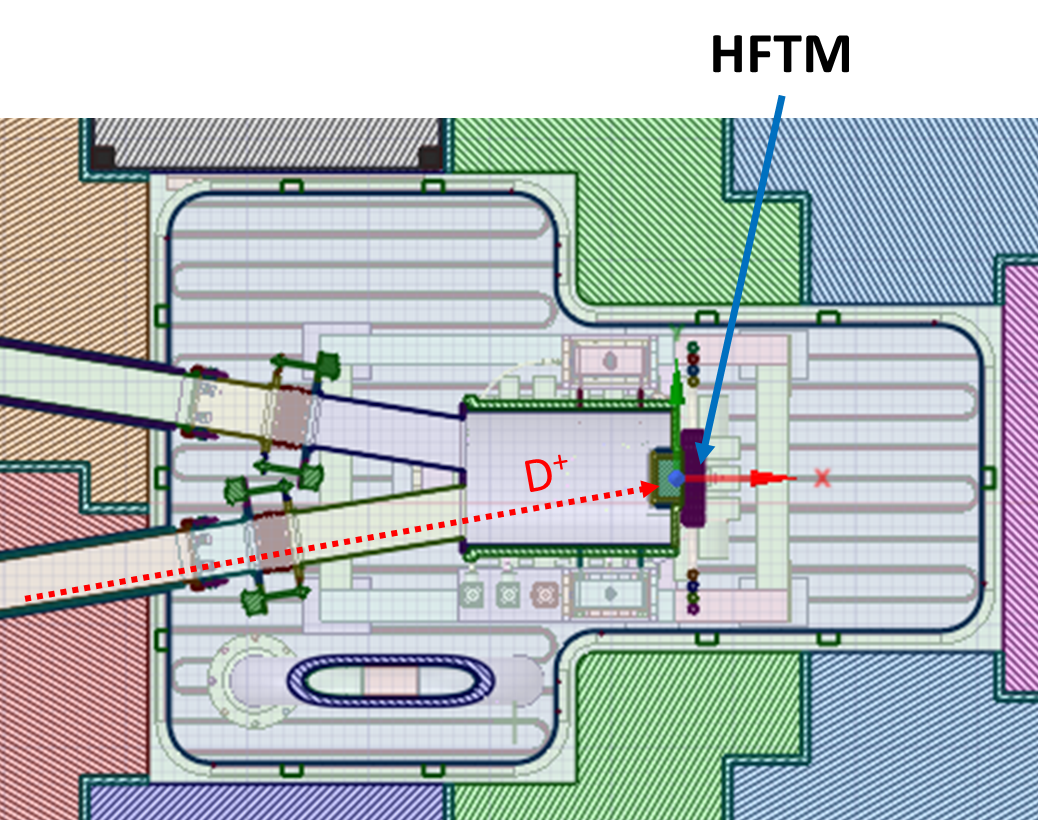 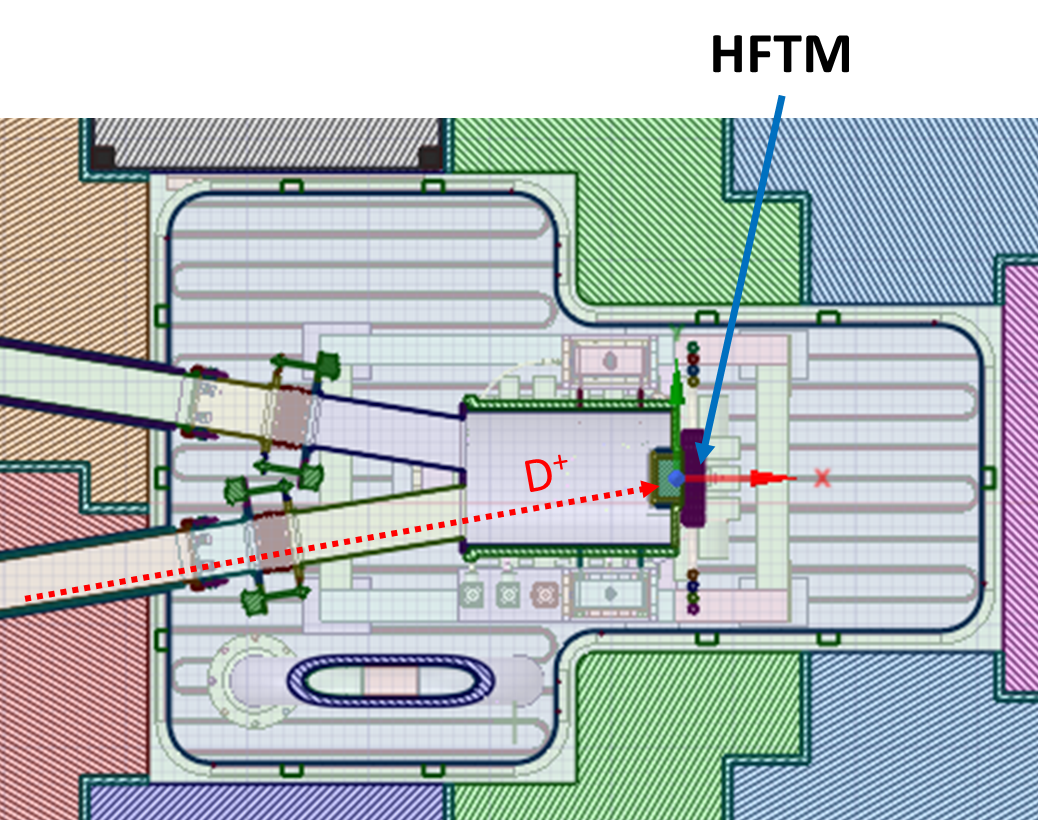 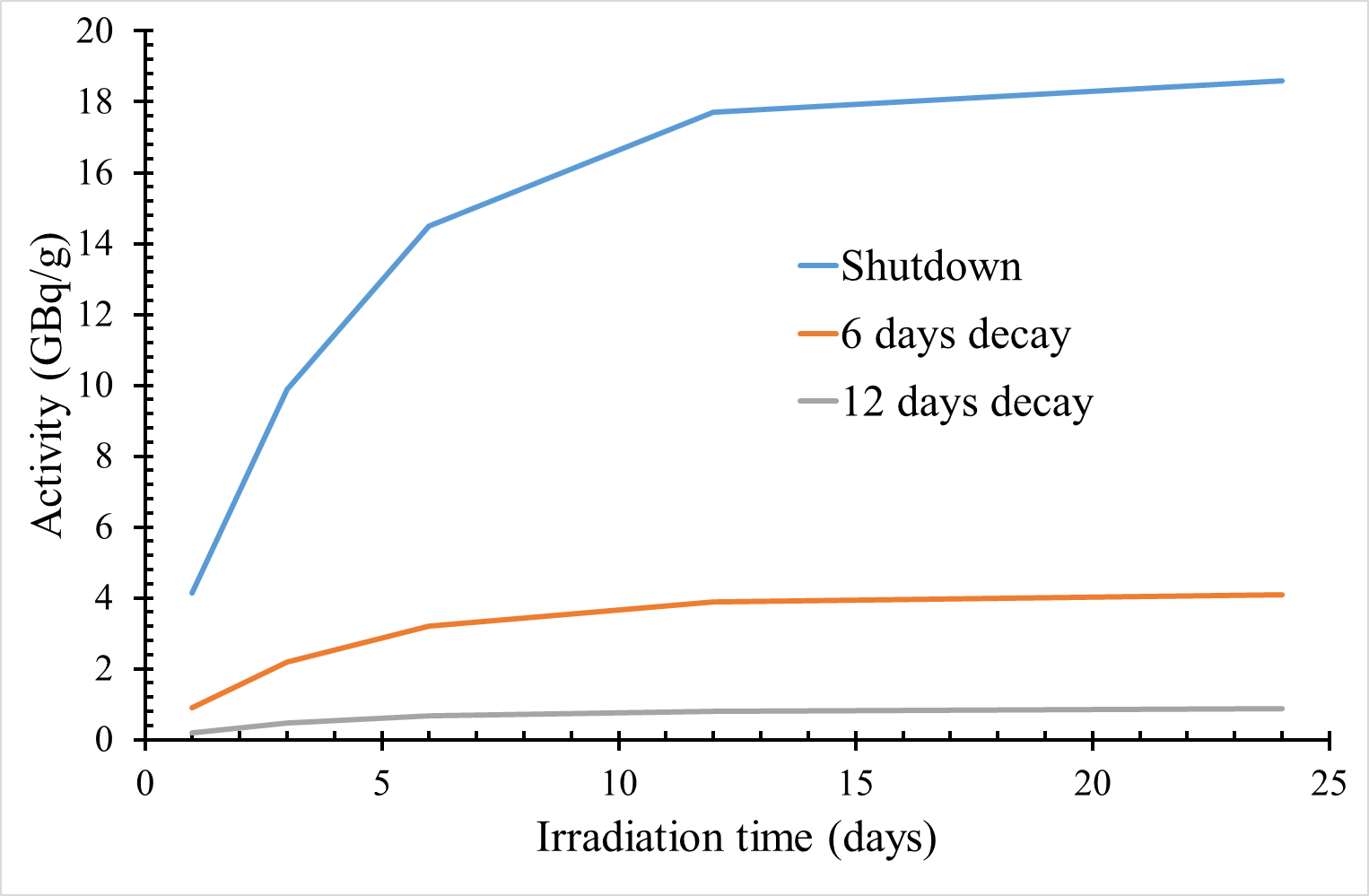 After 6 days of irradiation the sample is extracted from the TC to be purified and then transported outer the IFMIF-DONES installation
After 6 days of irradiation the sample is extracted from the TC to be purified and then transported outer the IFMIF-DONES installation
Assessment of the 99Mo production in IFMIF-DONES
Assessment for 99Mo production in the TC area
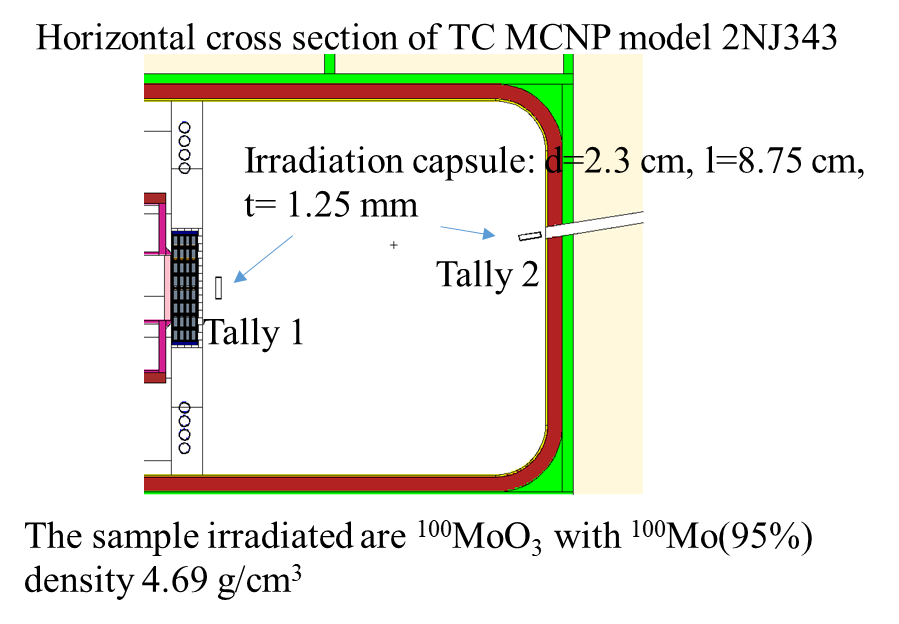 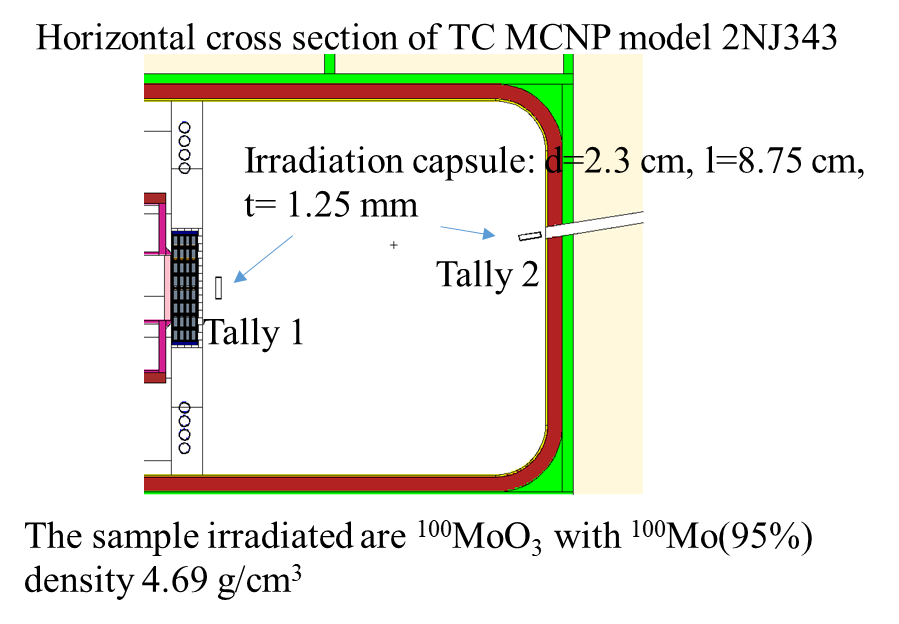 The  100Mo(n,2n) and 98Mo(n,γ) reaction have been taken into account for the 99Mo production
The  100Mo(n,2n) and 98Mo(n,γ) reaction have been taken into account for the 99Mo production
“The (n, γ) process produces 99Mo of relatively low specific activity, from a low of 3.7 GBq/g to a high of 74 GBq/g  depending on the neutron flux available in the reactor”.
“The (n, γ) process produces 99Mo of relatively low specific activity, from a low of 3.7 GBq/g to a high of 74 GBq/g  depending on the neutron flux available in the reactor”.
Assessment of the 99Mo production in IFMIF-DONES
Sensitivity analysis of the 99Mo production behind of HFTM
Mesh used for Neutron spectra calculation
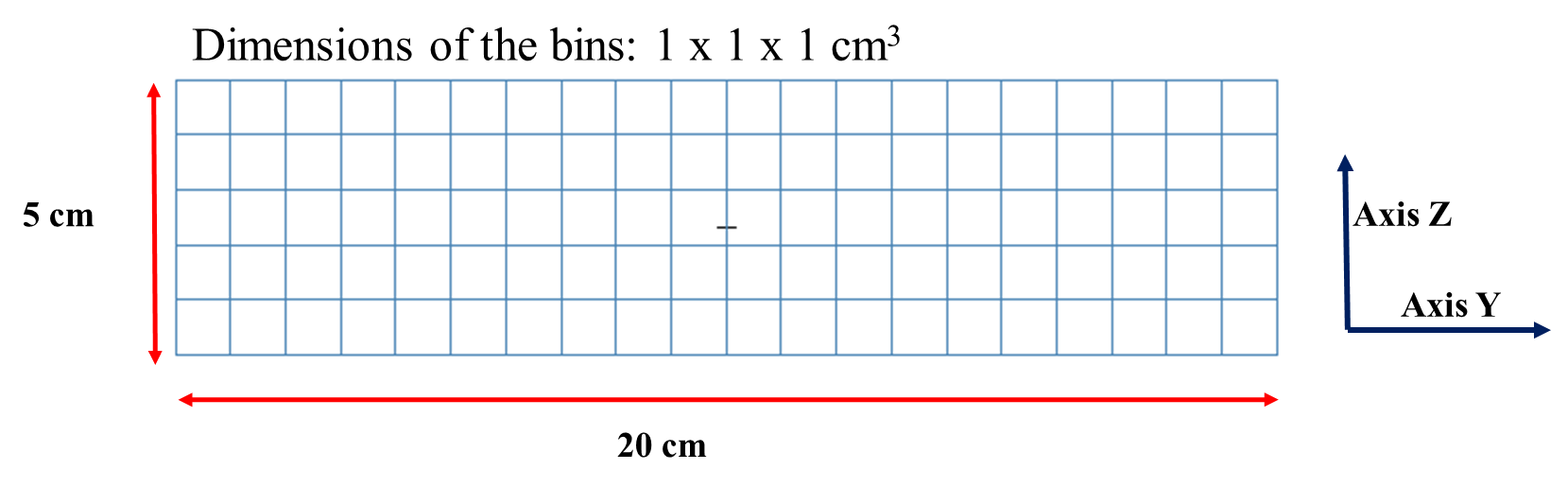 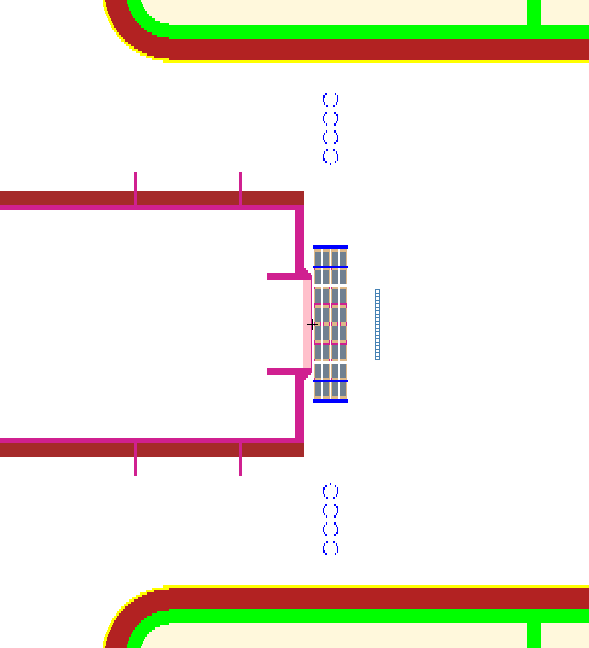 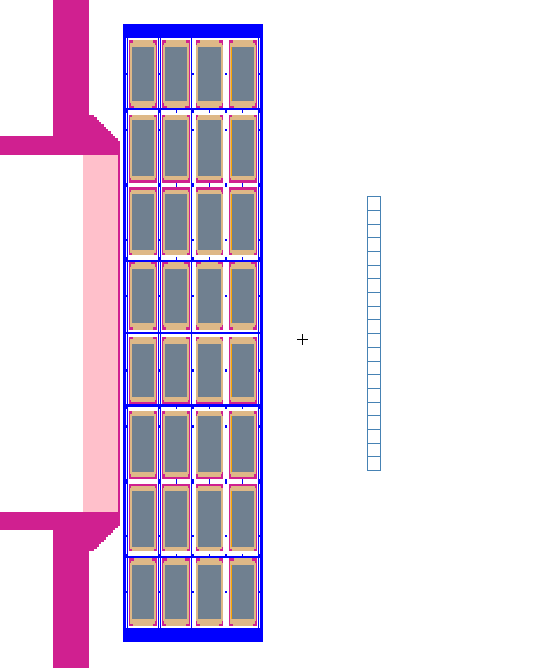 ~8 cm
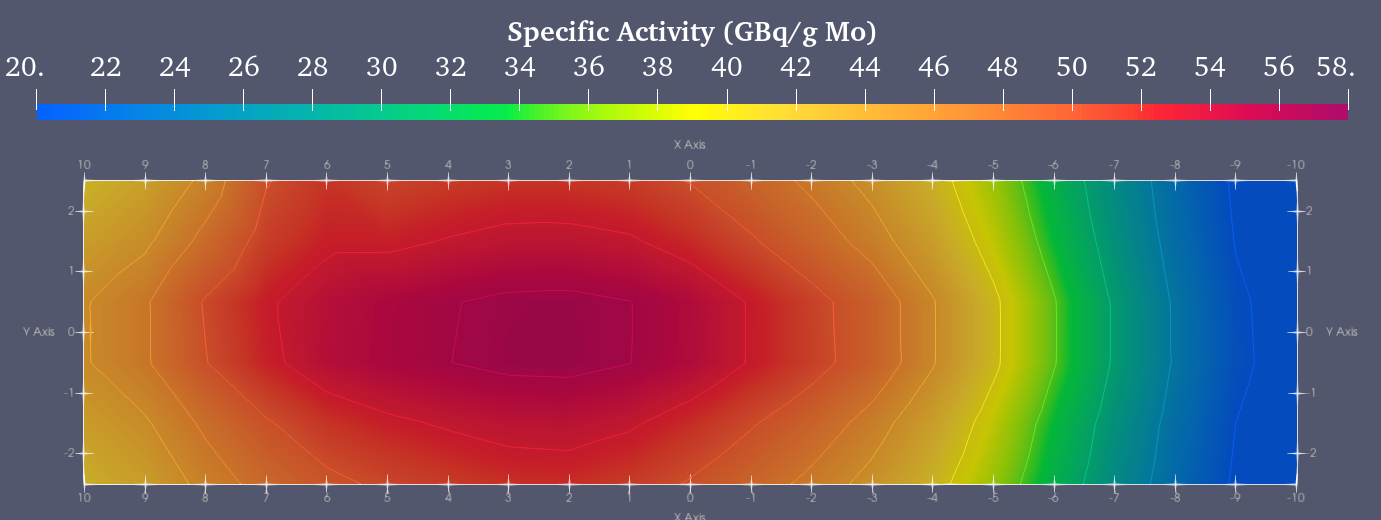 20 cm
Considering an average production of 44 GBq/g in the Mesh and taking into account a density of 3.17 g/cm3 of Mo in 4.69 g/cm3 of 100MoO3 and mesh volume of 100 cm3,  the total activity reached of 99Mo would be about 14 TBq after 6 days of irradiation.

It would supply 99Mo generators to cover the demand of Andalucía (100 GBq per 99mTc generator)
High level requirements of the RadioIsotope Production Device (RIPD)
Do not disturb the normal operation of the IFMIF-DONES.
The targets should be introduced and extracted in periods of  6-day without opening the TC
Automatic insertion and extraction of targets 
mechanical or pneumatic extraction and insertion
Lateral or vertical access
To keep the integrity of the  TC shielding
The target has to be solid or encapsulated to avoid contamination 
Maximization of the irradiation volume to maximize the production rate.
The handling of the targets has to be done remotely.
The system must be cooled to maintain a constant temperature during irradiation. 
Having an Hot Cell for handling irradiated targets.  
To define specific safety protocols to insertion, extraction, purification and introduction in generators to be exported to Hospitals and research centers.
Index
Why use IFMIF-DONES for Radioisotope production
Assessment of the 99Mo production in IFMIF-DONES
High level requirements of the RadioIsotope Production Device (RIPD)
Proposals of concepts design for the RIPD
99Mo assessment production considering the first RIPD mockups
Radioisotope production device vs Neutron Spectral Shifter
Conclusions and Future works
Proposals of concepts design for the RIPD
R158
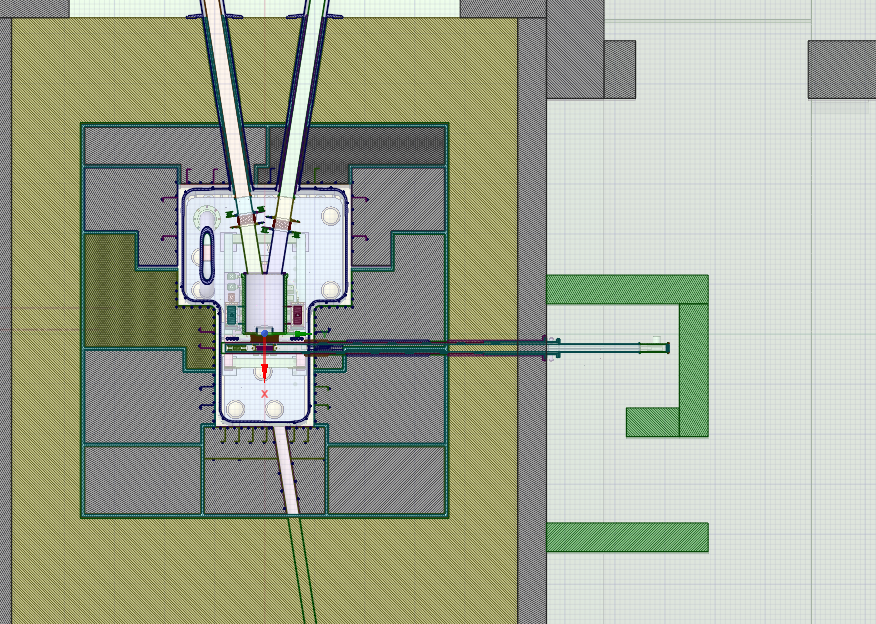 Proposals of EAI (to meet with the high level requirements)
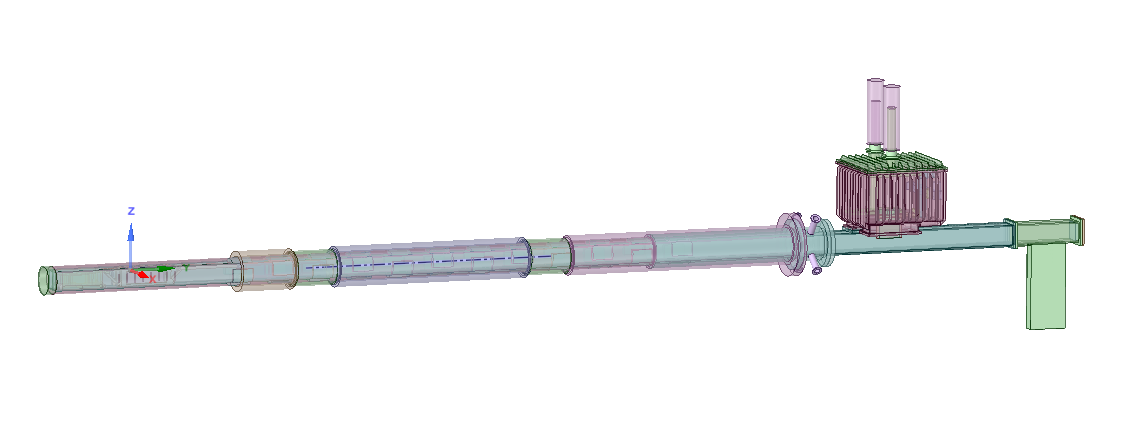 PROPOSAL 1:  lateral mechanical sample insertion device for Radioisotope production
Based on the Japanese proposal (O. Nasayiuki, FED 2021))
Transverse duct for sample
Shielding plug during irradiation
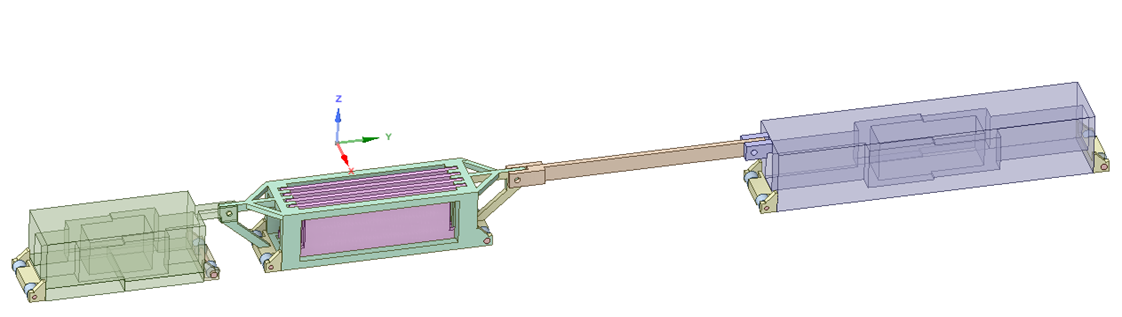 The dimensions of each plate is 0.9x27.5x11.4 cm3.  (V=282.15 cm3)
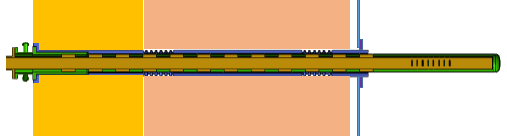 Ø =28.5 cm
Ø =20 cm
100Mo sample holder
Shielding plug during samples extraction
The sealing of the inner of the TC is kept
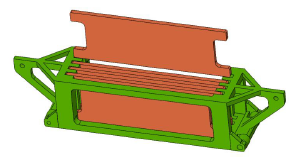 The dimensions of each plate is 0.9x27.5x11.4 cm3.  (V=282.15 cm3)
Proposals of concepts design for the RIPD
PROPOSAL 2: lateral sample insertion using a Rabbit system
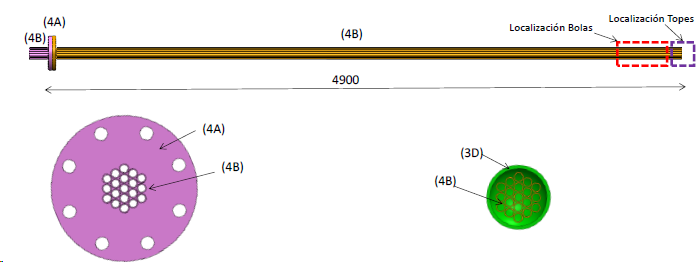 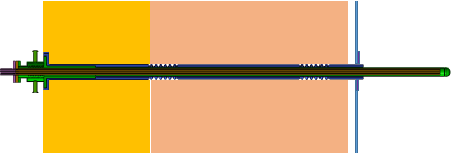 Transverse duct for sample
Inside the duct there are several smaller ducts to transport the spherical specimens. Inner diameter of the duct could be 13 mm
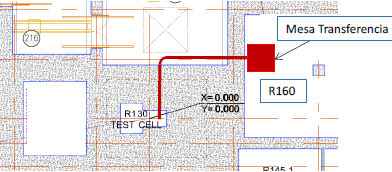 Spherical specimens of 10.5 mm diameter
Transference table
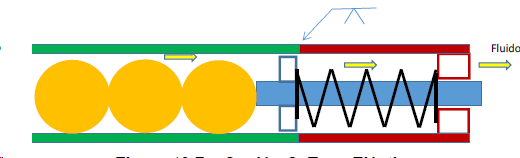 Index
Why use IFMIF-DONES for Radioisotope production
Assessment of the 99Mo production in IFMIF-DONES
High level requirements of the RadioIsotope Production Device (RIPD)
Proposals of concepts design for the RIPD
99Mo assessment production considering the first RIPD mockups
Radioisotope production device vs Neutron Spectral Shifter
Conclusions and Future works
99Mo assessment production considering the first RIPD mockups
Neutron transport calculations performed to determine the 99Mo production rate considering proposal 1
Shielding
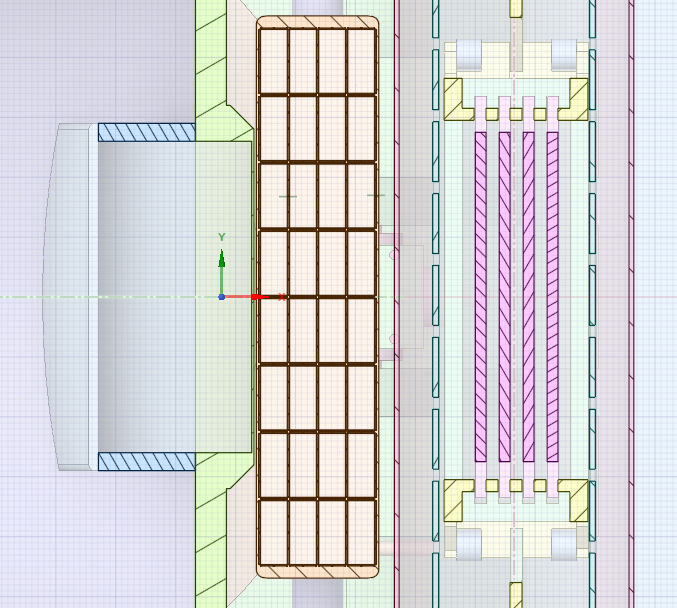 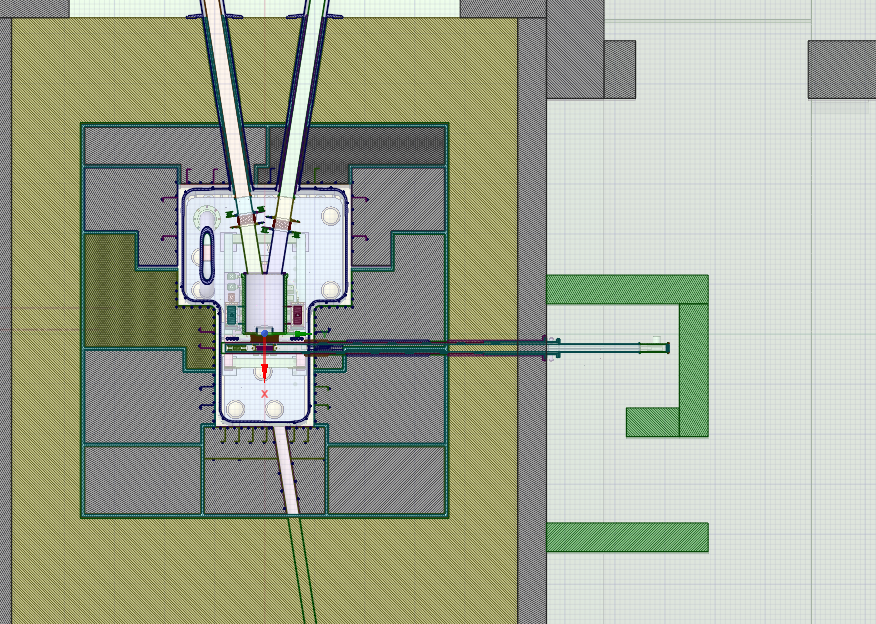 D+
The length from HFTM to the Radioisotope Production Device  is  1.3 cm
D+
The length from HFTM to the first 100MO3 plate is  8 cm
The distance between 100MoO3 plates is 1.1 cm
The dimensions of each plate is 0.9x27.5x11.4 cm3.  (V=282.15 cm3)
99Mo assessment production considering the first RIPD mockups
Under these conditions, it is possible to produce ~ 69.80 TBq de 99Mo/99mTc,  per week
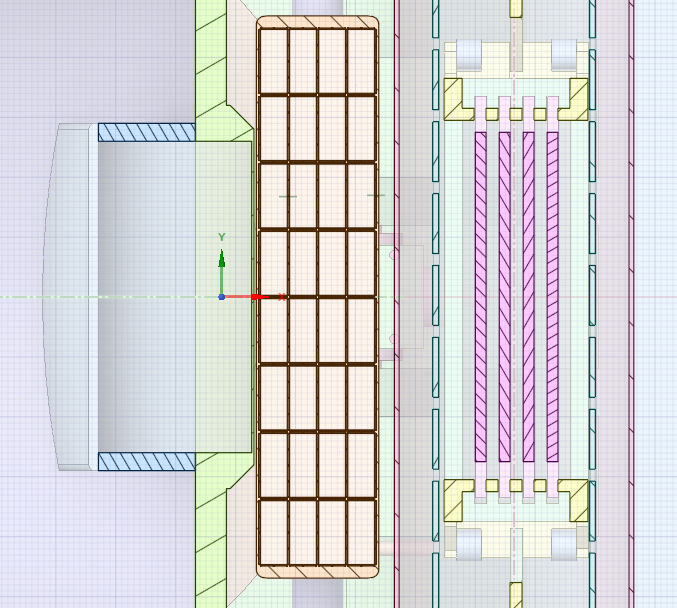 1 2 3 4
Considering that one 99mTc generation has about  an activity of 46 GBq, which could be equivalent to considering a 100 GBq just before taking out the sample.
It means that we could obtain about 700 generators per week
Taking into account that a hospital could need 2 generators per week, we could supply to 350 hospitals.
99Mo activity obtained in each plate after 6 days of irradiation using an average neutron fluence rate in each plate.
Index
Why use IFMIF-DONES for Radioisotope production
Assessment of the 99Mo production in IFMIF-DONES
High level requirements of the RadioIsotope Production Device (RIPD)
Proposals of concepts design for the RIPD
99Mo assessment production considering the first RIPD mockups
Radioisotope production device vs Neutron Spectral Shifter
Conclusions and Future works
Radioisotope production device vs Neutron Spectral Shifter
The Radioisotope production device could have a similar effect like the Neutron Spectral shifter module (NSS) due to the  100Mo(n,2n)99Mo reaction
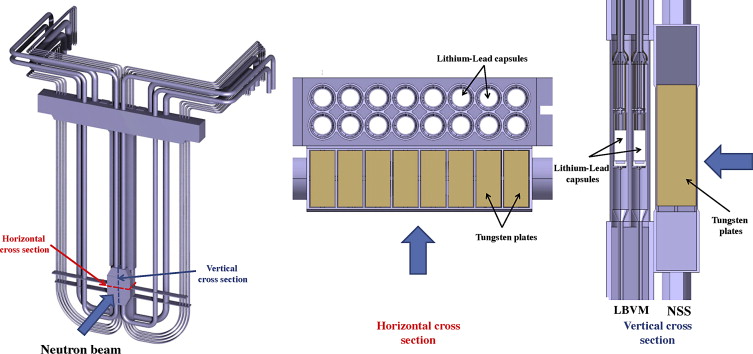 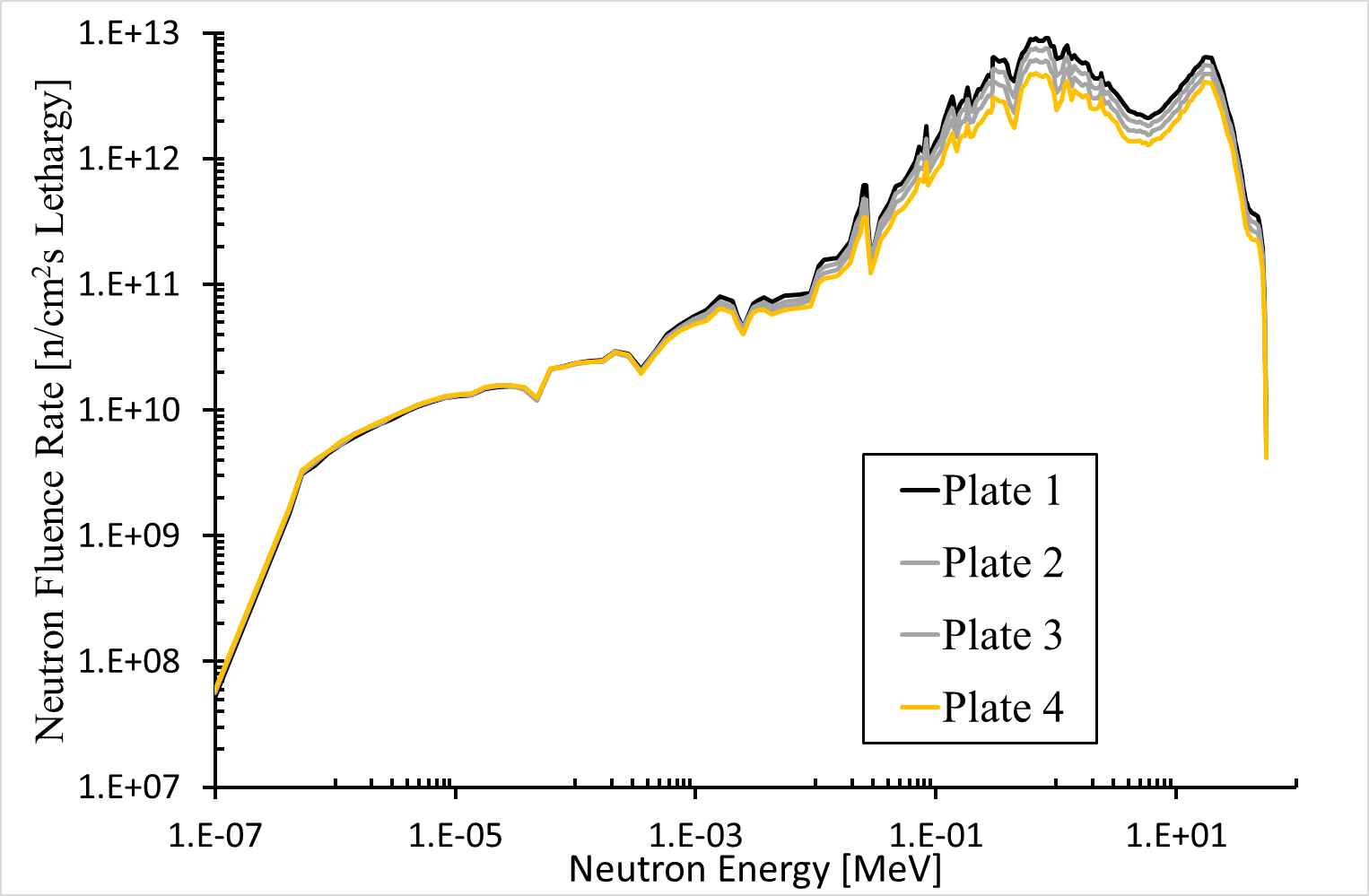 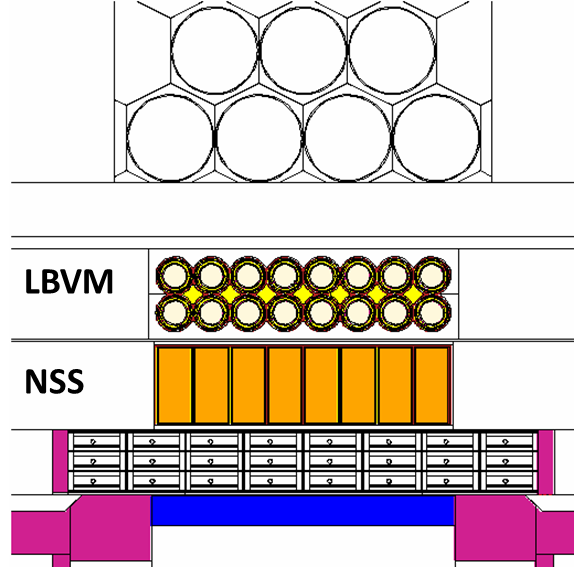 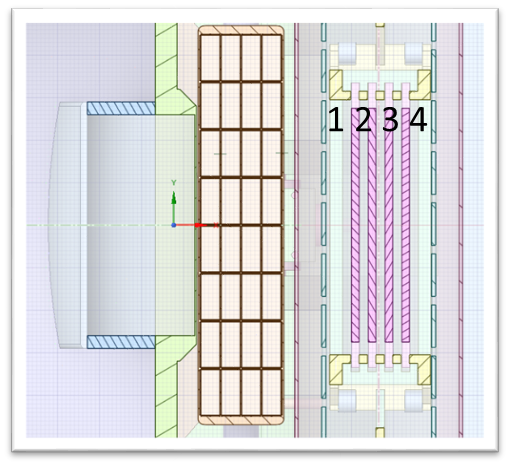 D+
Index
Why use IFMIF-DONES for Radioisotope production
Assessment of the 99Mo production in IFMIF-DONES
High level requirements of the RadioIsotope Production Device (RIPD)
Proposals of concepts design for the RIPD
99Mo assessment production considering the first RIPD mockups
Radioisotope production device vs Neutron Spectral Shifter
Conclusions and Future works
Conclusions and Future works
A 99Mo production assessment has been performed in IFMIF-DONES TC taking in advance the neutrons that cross the HFTM.
Two mock-ups for the Radioisotope production devices have been proposed.
Considering the mechanical insertion proposal conditions, it would be possible to cover the necessities of 350 hospitals of  ~99Mo/99mTc per week.
Then, the benefit of radioisotope production in IFMIF-DONES has been demonstrated starting from the assessment production of one of the most demanding radioisotopes for cancer diagnostics. This could mean a great social benefit since the demand of a large number of inhabitants could be covered and a great benefit for IFMIF-DONES project, on the one hand for its social impact and on the other because it could mean important funding for IFMIF-DONES operation.
The works are ongoing to validate the different RIPD concepts proposed respect to the productions rates, radiation hazards, safety issues and design analysis.